COMPSCI 107Computer Science Fundamentals
Lecture 04 – Models of memory
Mutable and immutable data
Variable identifiers
Memory
Memory consists of boxes with numeric addresses
Each box holds a single number





Variable identifiers 
Labels for these boxes
Interpreter maintains tables linking label to address
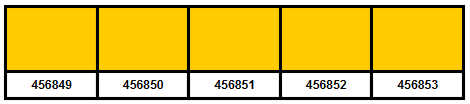 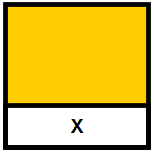 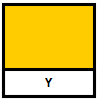 COMPSCI 107 - Computer Science Fundamentals
2
Exercise
What is the output produced by each of the following programs?







Discuss your answers
x = '4'
y = x
y += '5'
print(y)
print(x)
x = [4]
y = x
y += [5]
print(y)
print(x)
COMPSCI 107 - Computer Science Fundamentals
3
What do we store in the box?
Data
data is stored directly in the box
good model for simple data
need a more complex model for more complex data
COMPSCI 107 - Computer Science Fundamentals
4
Data
Linking variables with data
Data is stored in the memory
Variables hold a reference to the location of the data
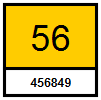 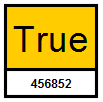 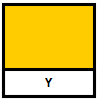 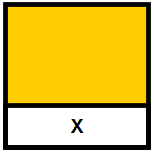 456849
4568452
COMPSCI 107 - Computer Science Fundamentals
5
Aliasing
Assignment statements copy the value on the right to the variable on the left
y = x
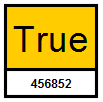 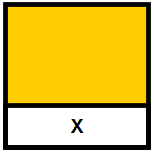 456849
COMPSCI 107 - Computer Science Fundamentals
6
Aliasing
Assignment statements copy the value on the right to the variable on the left
y = x
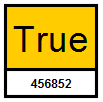 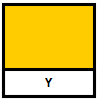 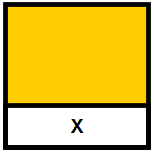 456849
456849
COMPSCI 107 - Computer Science Fundamentals
7
Aliasing
Assignment statements copy the value on the right to the variable on the left
y = x
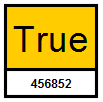 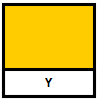 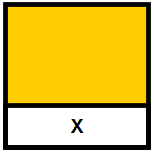 456849
456849
COMPSCI 107 - Computer Science Fundamentals
8
Exercise
Does that explain the behaviour of this code?
What would you expect to see?
x = '4'
y = x
y += '5'
print(y)
print(x)
x = [4]
y = x
y += [5]
print(y)
print(x)
COMPSCI 107 - Computer Science Fundamentals
9
Mutable and immutable types
Mutable
A type of variable in which the contents can be changed
lists, dictionaries, most complex data types


Immutable
A type of variable in which the contents cannot be changed
int, float, boolean, string, tuple
COMPSCI 107 - Computer Science Fundamentals
10
Subtle distinctions
In place operators use different code to normal operators




With immutable types, they both perform the same function

With mutable types, the in place operator modifies the contents referred to by x, but the normal operator + creates a new object.
x = x + 4
x += 4
These are not the same operator
COMPSCI 107 - Computer Science Fundamentals
11
Exercise
What is the output of the following code?
data = [1, 2, 3, 4]
backup = data

while len(data) > 0:
    element = data.pop()
    print(element, data)

print(data)
print(backup)
COMPSCI 107 - Computer Science Fundamentals
12
Modeling objects in memory
Value equality





Reference equality
Two different objects that store the same information.
X
[1, 2, 3, 4, 5]
y
[1, 2, 3, 4, 5]
X
Two different references / names for the same object.
[1, 2, 3, 4, 5]
y
COMPSCI 107 - Computer Science Fundamentals
13
Different ways to compare equality
==
Calls a method of the object
Programmer who defined the object decides how to determine equality
Typically involves checking the contents of the objects
We should always use this kind of equality unless you need to check references

is
Checks the references of the objects
Evaluates to True if they are the same object
COMPSCI 107 - Computer Science Fundamentals
14
Exercise
What is the output from each of the examples below?  Explain.
x = 100
y = 100
print(x == y, x is y)
x = 500
y = 500
print(x == y, x is y)
x = 2.5
y = 2.5
print(x == y, x is y)
x = 'Hello World' 
y = 'Hello World'
print(x == y, x is y)
COMPSCI 107 - Computer Science Fundamentals
15
Shallow copies
Lists and dictionaries have a copy method
data.copy()
x = [1, 2, 3, 4, 5]
y = x.copy()
print( x is y )

a = [ [11], [22], [33] ]
b = a.copy()
print( a is b )
print( a[0] is b[0] )
COMPSCI 107 - Computer Science Fundamentals
16
Shallow copy
New object created
Contents of the original object are copied
If the contents are references, then the references are copied
y
x
[     ,      ,      ]
[     ,      ,      ]
[11]
[22]
[33]
COMPSCI 107 - Computer Science Fundamentals
17
Deep copies
New object created
Contents of the original object are copied
If the contents are references, then the copy the objects referred to
x
y
[     ,      ,      ]
[     ,      ,      ]
[11]
[11]
[22]
[22]
[33]
[33]
COMPSCI 107 - Computer Science Fundamentals
18
Deep copies
Use the module copy
new_copy = copy.copy( original )
new_copy = copy.deepcopy( original )
import copy

a = [ [11], [22], [33] ]
b = copy.deepcopy(a)
print( a is b )
print( a[0] is b[0] )
COMPSCI 107 - Computer Science Fundamentals
19
Summary
Variables store references to the objects, not the actual objects
When you assign a variable, a reference is copied, not the object

There are two kinds of equality
Equality of content (value equality) can be tested with ==
Equality of identity (reference equality) can be tested with is

When a copy is created, it can be a shallow or deep copy
A shallow copy copies the references
A deep copy recursively copies the objects referred to
COMPSCI 107 - Computer Science Fundamentals
20